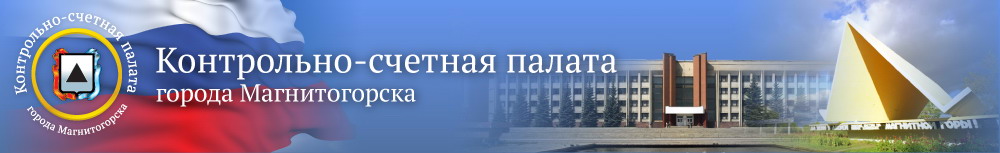 Аудит эффективности использования средств, направленных на организацию питания воспитанников, учащихся и детей в муниципальных учреждениях города Магнитогорска в период 2016 -2018 годы
Заместитель председателя Контрольно-счетной палаты города МагнитогорскаЕ лена Рашитовна Мартынова
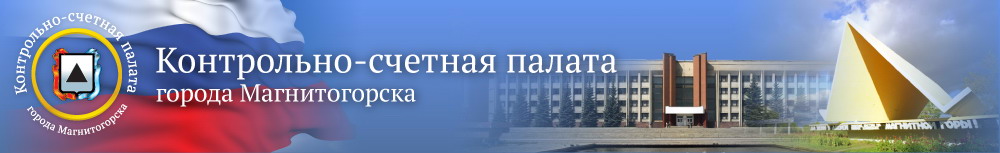 Цели контрольного мероприятия.
1. Оценить выполнение вышестоящими распорядителями требований нормативных (распорядительных) документов, определяющих организацию питания воспитанников, учащихся и детей в муниципальных учреждениях города.
2.  Оценить выполнение Учреждениями требований нормативных документов при организации питания: охват детей горячим питанием; выполнение натуральных и денежных норм питания; целевое и эффективное использование полученных денежных средств.
3. Оценить эффективность использования средств, направленных на организацию питания воспитанников, учащихся и детей в муниципальных учреждениях города Магнитогорска.
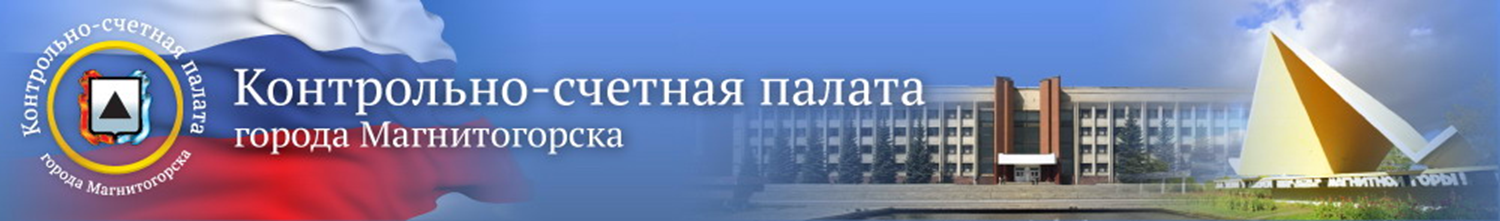 Вопросы и критерии оценки по цели №1. 
1.1.   Оценить полноту и порядок выполнения норм Федеральных законов от 29.12.2012 № 273-ФЗ «Об образовании в Российской Федерации», от 21.12.1996 №159-ФЗ «О дополнительных гарантиях по социальной поддержке детей-сирот и детей, оставшихся без попечения родителей», по организации питания. 
1.2.  Оценить полноту и порядок реализации мероприятий государственных Программ «Развитие образования в Челябинской области» на 2014 - 2019 годы, на 2018 - 2025 годы» в части укрепления здоровья детей.
1.3.   Оценить соблюдение требований при разработке, реализации и оценки эффективности муниципальных программ «Развитие образования в городе Магнитогорске», «Социальное обслуживание и социальная поддержка жителей города Магнитогорска».
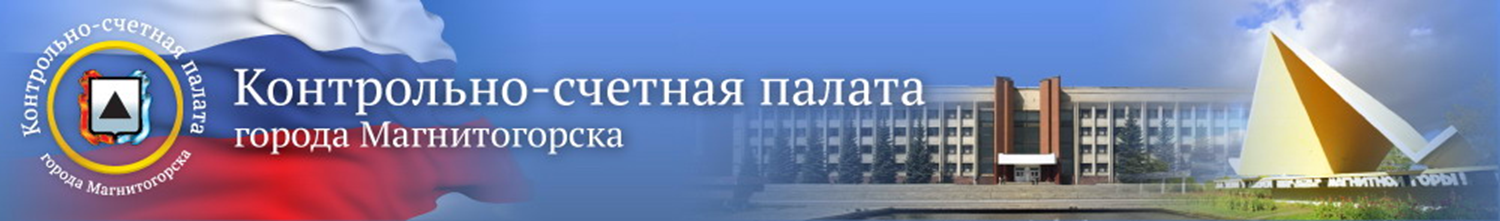 Вопросы и критерии оценки по цели №1. 
1.4. Оценить соответствие установленных количественных показателей по организации питания в утвержденных муниципальных заданиях и показателей муниципальных Программ.  
1.5. Оценить обоснованность распределения бюджетных средств на организацию питания в соответствии с потребностью учреждений.
1.6. Проверить выполнение требований, установленных постановлениями администрации города Магнитогорска по организации питания.
1.7. Проверить правильность и правомерность определения нормативных затрат для расчета объема субсидий на финансовое обеспечение выполнения муниципального задания при оказании муниципальных услуг.
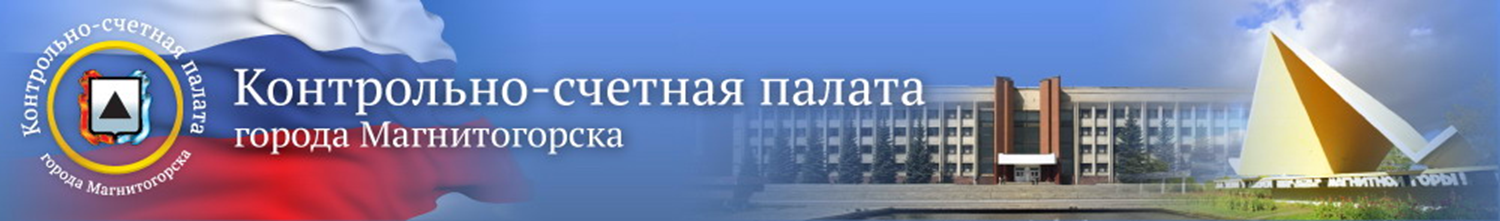 Вопросы и критерии оценки по цели №2.
2.1.   Оценить наличие локальных актов в Учреждениях по организации питания и их исполнение;
2.2. Оценить выполнение количественных, качественных показателей муниципальных заданий, достоверность данных, указанных в отчетах о выполнении муниципального задания по выполненным муниципальным работам и оказанным муниципальным услугам.
2.3.  Оценить полноту, целевое и эффективное использование средств, полученных на организацию питания.
2.4. Проверить соблюдение установленных денежных норм на питание в учреждениях города (в том числе по категориям питающихся).
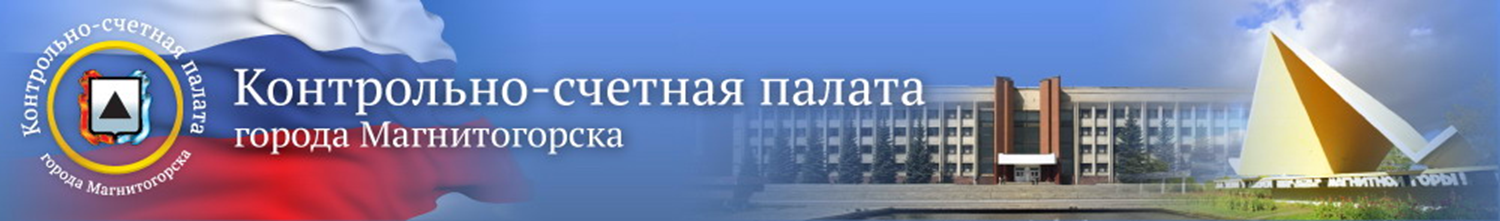 В рамках предварительного контроля, направленного на предупреждение возможных финансовых и экономических рисков, Контрольно-счетной палатой города Магнитогорска осуществляется контроль за соблюдением установленного порядка управления и распоряжения имуществом, находящимся в муниципальной собственности путем осуществления анализа представляемых проектов документов.
Вопросы и критерии оценки по цели №2.
2.5. Проверить соблюдение федерального законодательства при закупке продуктов питания (аудит закупок). Своевременность и правомерность заключения договоров (контрактов) на поставку продуктов питания, оказания услуг.
2.6. Оценить качество и безопасность поставляемых продуктов питания, организации питания.
2.7. Оценить обоснованность оказания услуг и списания продуктов питания. Соблюдение требований СанПиН при организации питания в учреждениях города.
2.8. Оценить правомерность отнесения обучающихся и воспитанников к льготной категории в соответствии с Решениями Магнитогорского городского Собрания депутатов.
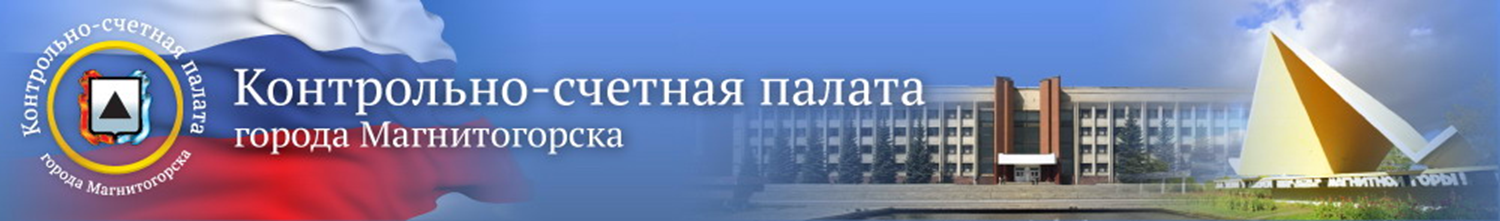 Вопросы и критерии оценки по цели №3. 
3.1. Оценить достижение запланированных показателей и эффективность реализации муниципальных программ «Развитие образования в городе Магнитогорске», «Социальное обслуживание и социальная поддержка жителей города Магнитогорска» в части организации питания.
Спасибо за внимание